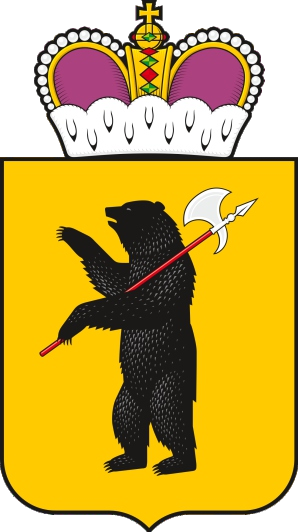 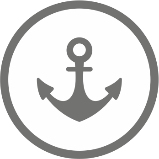 ПРАВИТЕЛЬСТВО 
ЯРОСЛАВСКОЙ ОБЛАСТИ
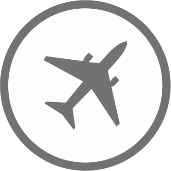 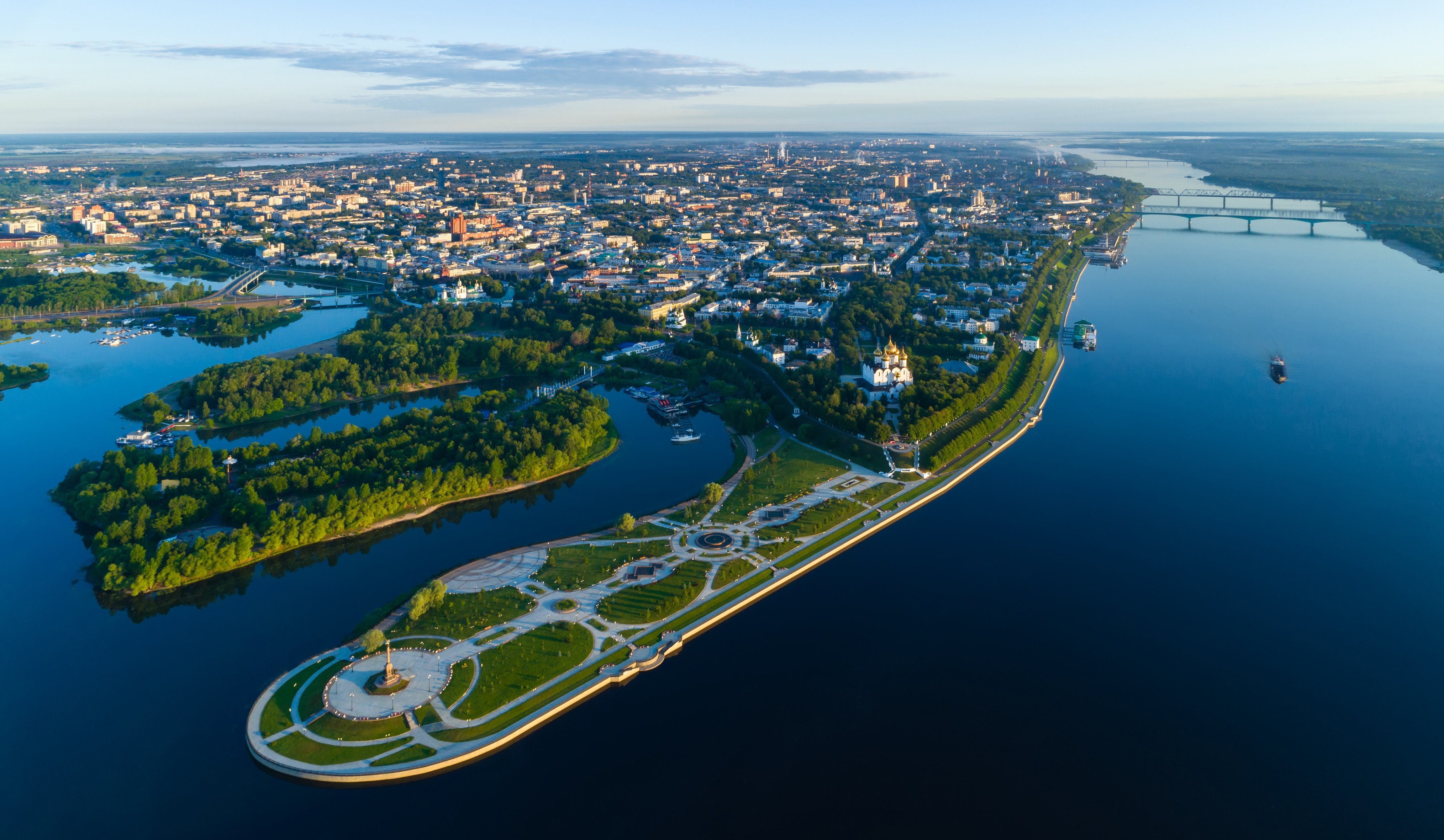 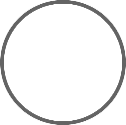 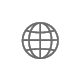 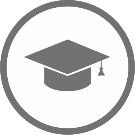 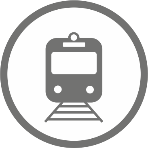 ЯРОСЛАВСКАЯ 
ОБЛАСТЬ
02
Общая информация о регионе
Тыс. км2
36,2
Площадь
региона
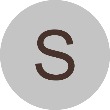 Вологодская область
Млн чел.
1,27
Население
региона
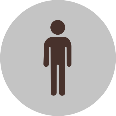 250
км
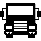 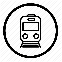 50,1
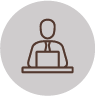 Экономически активное население
%
Пошехонье
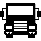 Любим
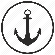 Пречистое
Рыбинское
вдхр.
Млн чел.
Костромская область
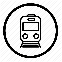 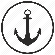 25,0
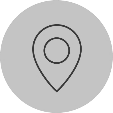 Проживают в радиусе 250 км
Брейтово
Данилов
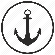 Рыбинск
Автомобильное сообщение:
Н. Некоуз
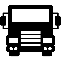 Тутаев
272 км до Москвы, 
федеральная трасса М-8 «Холмогоры»
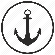 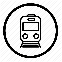 Мышкин
Некрасовское
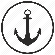 в Кострому
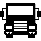 Ярославль
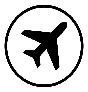 Воздушное сообщение:
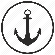 Углич
40 мин. до Москвы
Аэропорт «Туношна» – пассажирские и грузовые перевозки, статус международного
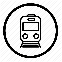 Борисоглебский
Тверская область
Гаврилов-Ям
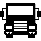 Ростов
Водное сообщение:
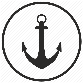 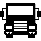 560 км до Москвы
Речные порты: Ярославский, Рыбинский и Угличский – пассажирские и грузовые перевозки
в Тверь
Ивановская область
Переславль-Залесский
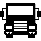 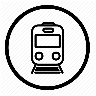 Железнодорожное сообщение:
Московская область
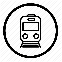 3 часа до Москвы
Прямые поезда до Санкт-Петербурга, Нижнего Новгорода, Самары
03
Экономический потенциал региона
Ключевые показатели экономики:
Туризм
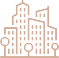 690,3
8,527
Обрабатывающая промышленность
Валовый региональный
продукт (2021) +11,7%
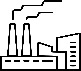 Млрд руб.
Млрд долл.
47 388
585,3
Средняя заработная плата 
по региону (2023) + 4,5%
Рублей
Долл.
Приоритетные
Направления
Развития
Транспорт
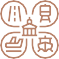 109,9
1,358
Инвестиции в основной  капитал (2021) + 12,4%
Млрд руб.
Млрд. долл.
161,1
1,989
Объем внешнего товарооборота (2021) + 26,3%
Агропромышленный комплекс
Млрд руб.
Млрд. долл.
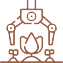 332,0
4,105
Объем внутреннего товарооборота (2022)
Строительство 
и производство стройматериалов
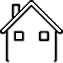 Млрд руб.
Млрд. долл.
04
Внешнеэкономическая деятельность региона
Товарная структура экспорта Ярославской области
Товарная структура импорта Ярославской области
05
Кадровый потенциал
В КОТОРЫХ ОБУЧАЮТСЯ
БОЛЕЕ
Профессиональное образование в регионе:
31,1 тыс.
368
380
65
19
аспиранта
студентов
школ
ВУЗов
Техникумов/
колледжей
2017:
Ярославский Государственный Университет им. П.Г. Демидова вошел в число опорных ВУЗов РФ
Совместная 
научная деятельность университетов и компаний Р-Фарм
Совместные образовательные программы по стандартам компаний Ranbaxy, Olympus, Р-Фарм
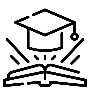 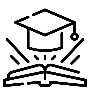 Высшее
образование:
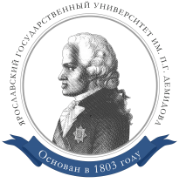 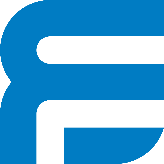 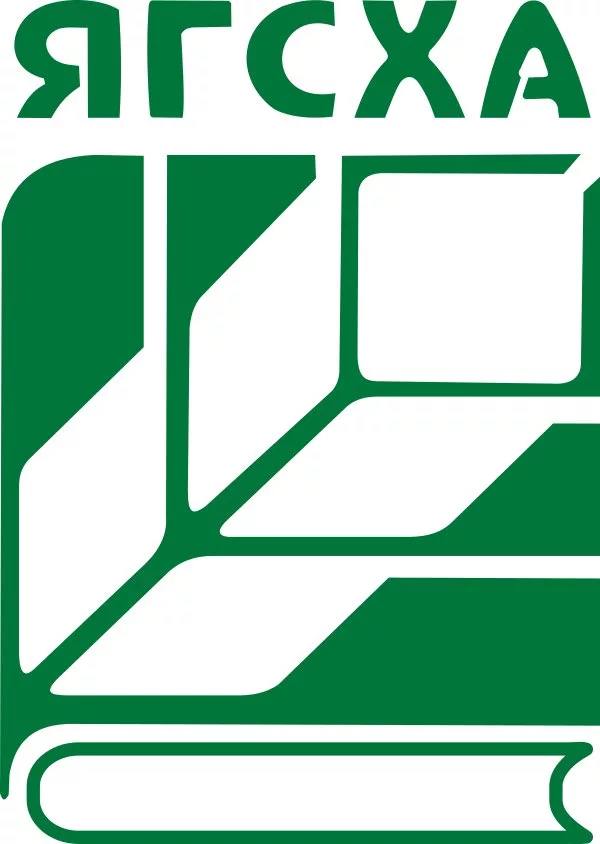 ФГБОУ ВО «ЯРОСЛАВСКАЯ ГОСУДАРСТВЕННАЯ СЕЛЬСКОХОЗЯЙСТВЕННАЯ АКАДЕМИЯ»
ЯРОСЛАВСКИЙ ГОСУДАРСТВЕННЫЙ ТЕХНИЧЕСКИЙ УНИВЕРСИТЕТ
ЯРОСЛАВСКИЙ ГОСУДАРСТВЕННЫЙ УНИВЕРСИТЕТ ИМ. П.Г. ДЕМИДОВА
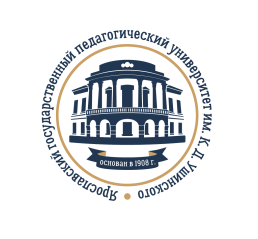 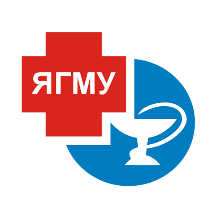 ЯРОСЛАВСКИЙ ГОСУДАРСТВЕННЫЙ ПЕДАГОГИЧЕСКИЙ УНИВЕРСИТЕТ ИМ. К.Д. УШИНСКОГО
РЫБИНСКИЙ ГОСУДАРСТВЕННЫЙ АВИАЦИОННЫЙ ТЕХНИЧЕСКИЙ УНИВЕРСИТЕТ ИМ. П.А. СОЛОВЬЕВА
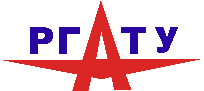 ЯРОСЛАВСКИЙ ГОСУДАРСТВЕННЫЙ МЕДИЦИНСКИЙ УНИВЕРСИТЕТ
06
Текущий статус развития промышленности
50%
147,2
3196
предприятий
около
налогов
тыс. человек
В консолидированный бюджет области
Среднегодовая численность работников в пром. пр-ве
Из них 267 крупных и средних предприятий
Промышленное производство на
30%
1
месте
ВРП
В структуре добавленной стоимости
Индекс промышленного производства
%
113
111,5
111,2
109,2
104,9
104,7
99,7
99,4
105,3
103,5
103,4
103,7
100,6
98,6
97,9
97,2
07
Инвестиционный потенциал в промышленности
Машиностроение
Фармацевтическая промышленность
Развиты производства автокомпонентов, двигателей, авиадвигателей, газовых турбин, судов, дорожной техники, электрооборудование
Единственный в России фармацевтический кластер полного цикла
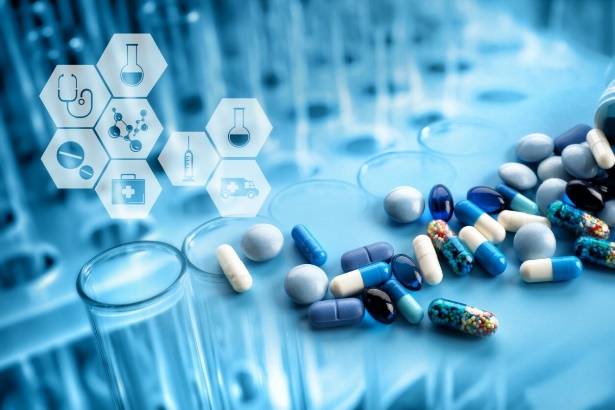 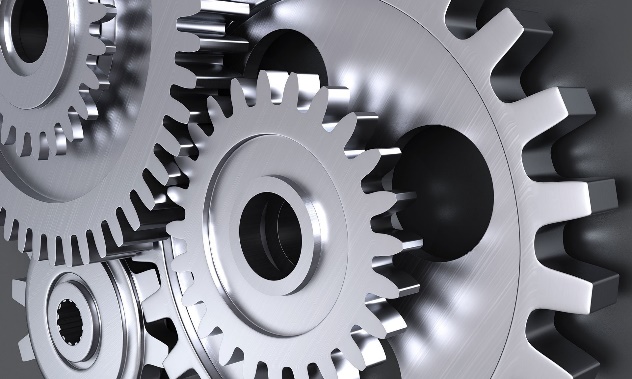 Ниши для локализации: фармацевтические субстанции
Ниши для локализации: автомобилестроение, летательные аппараты, спецтехника, малолитражные двигатели
Химическая и нефтехимическая промышленность
Наличие крупного НПЗ, крупных газо- и нефтепроводов, производство шин и красок
Широкая представленность отраслей низкого передела позволяет выстраивать кооперацию с предприятиями региона
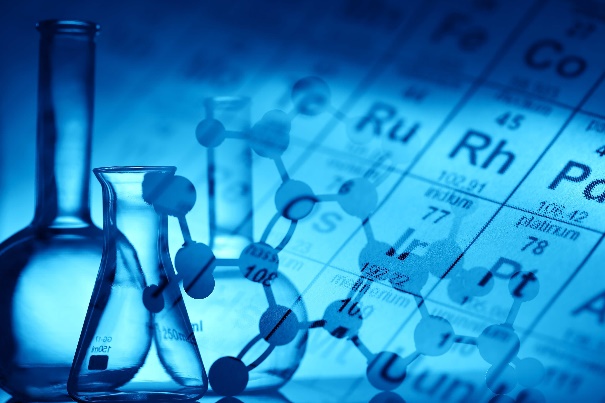 Ниши для локализации: смолы для лакокрасочной промышленности
08
Площадки и парки Ярославской области
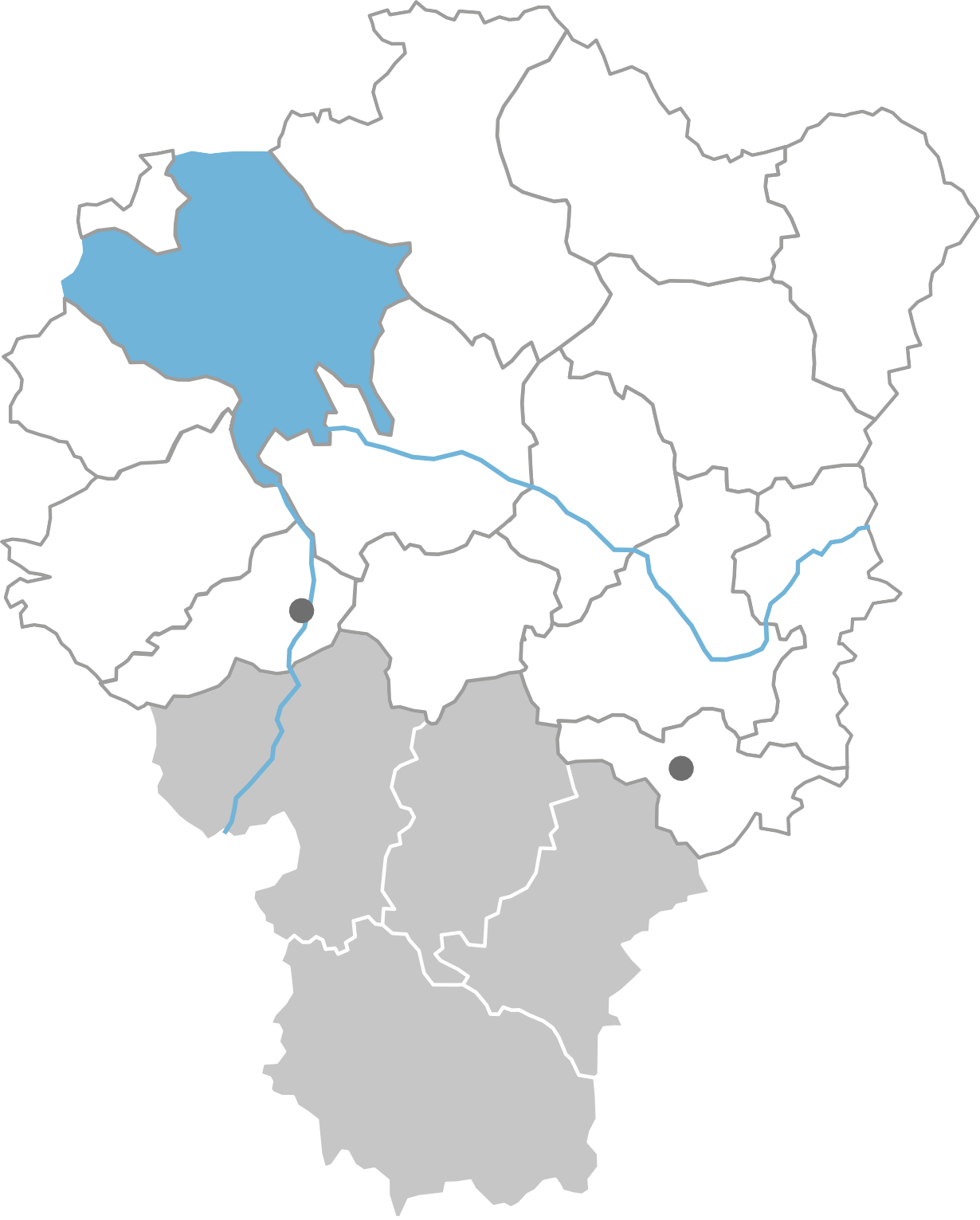 Планируется создание Особой Экономической Зоны (ОЭЗ) в городе Рыбинске
Индустриальный парк «Тутаев»
Инвестиционная площадка «Копаево»
Индустриальный парк «Технопарк АРМ»
Промышленный парк «Мастер»
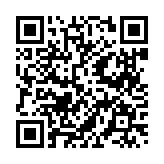 Рыбинск
Тутаев
Ярославль
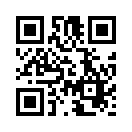 Промышленный технопарк «Локаловъ»
Индустриальный парк «Новоселки»
Гаврилов-Ям
Ростов
Инвестиционная площадка «Ростовская»
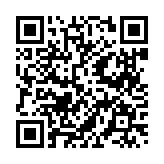 Индустриальный парк «Плещеево»
Переславль-Залесский
09
Территории опережающего развития Ярославской области
НАЛОГ НА ПРИБЫЛЬ
НАЛОГ НА ИМУЩЕСТВО
ЗЕМЕЛЬНЫЙ НАЛОГ
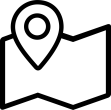 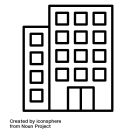 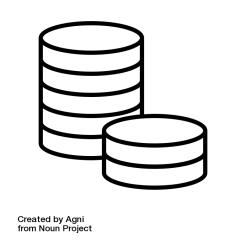 ОТЧИСЛЕНИЯ В СТРАХОВЫЕ ФОНДЫ
НАЛОГ НА ДОБЫЧУ ПОЛЕЗНЫХ ИСКОПАЕМЫХ
(коэффициент, характеризующий территорию добычи полезного ископаемого)
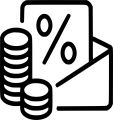 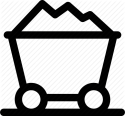 Для инвесторов, получивших статус резидента в первые 3 года существования ТОР
Зона ТОР:
г. ТУТАЕВ
г. ГАВРИЛОВ-ЯМ
г. РОСТОВ
9
10
Приоритетные инвестиционные проекты
ИНВЕСТИЦИОННЫЙ НАЛОГОВЫЙ ВЫЧЕТ по налогу на прибыль организаций
Размер вычета – 90 % суммы расходов, возможен перенос остатка вычета на срок господдержки
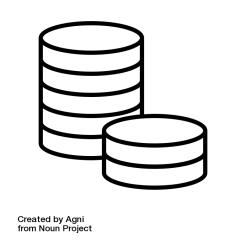 НАЛОГОВЫЕ ПРЕИМУЩЕСТВА
НА СРОК
ДО 9 ЛЕТ
ТРАНСПОРТНЫЙ НАЛОГ – освобождение
 для ТС, приобретенных для реализации проекта
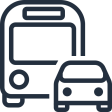 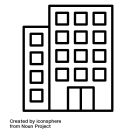 НАЛОГ НА ИМУЩЕСТВО – от 0 до 2%
11
Предоставление земельных участков в аренду без торгов
Предоставление земельных участков  без проведения торгов для реализации масштабных инвестиционных проектов
Размер годовой арендной платы: 0,069 % годовых от кадастровой стоимости участка
КРИТЕРИИ :

Соответствие приоритетам, целям и задачам, определенным в стратегии социально-экономического развития Ярославской области и (или) в стратегии социально-экономического развития муниципального образования Ярославской области либо; государственных программах  области /муниципальных программах;

реализация проекта повлечет увеличение ежегодных поступлений от налогов в областной бюджет и (или) бюджет МО Ярославской области, на территории которого он будет реализован.
Направления реализации инвестиционных проектов:
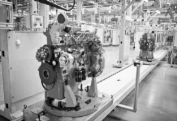 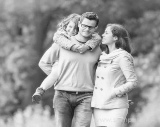 здравоохранение,
образование, культура, 
спорт, туризм и рекреация
- развитие отраслей промышленности и  НТИ
-создание и развитие индустриальных (промышленных)      парков
- производство и распределение электроэнергии и газа
- ЖКХ, бытовое обслуживание, обращение с ТКО
- дорожная деятельность и транспортная инфраструктура,
- обеспечение жилыми помещениями пострадавших участников
 долевого строительства
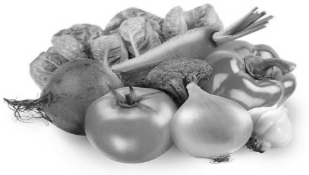 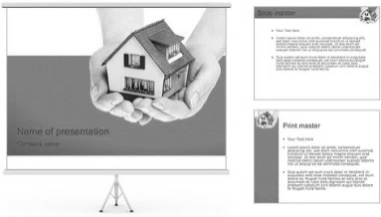 - развитие инфраструктуры сбыта с/х продукции
- развитие АПК, аквакультуры
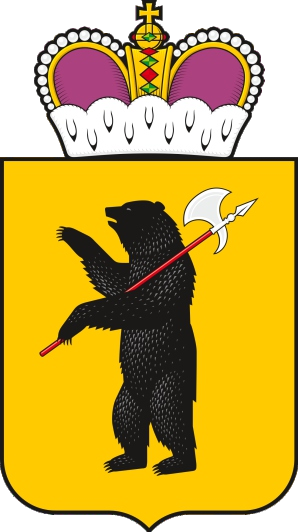 ПРАВИТЕЛЬСТВО 
ЯРОСЛАВСКОЙ ОБЛАСТИ
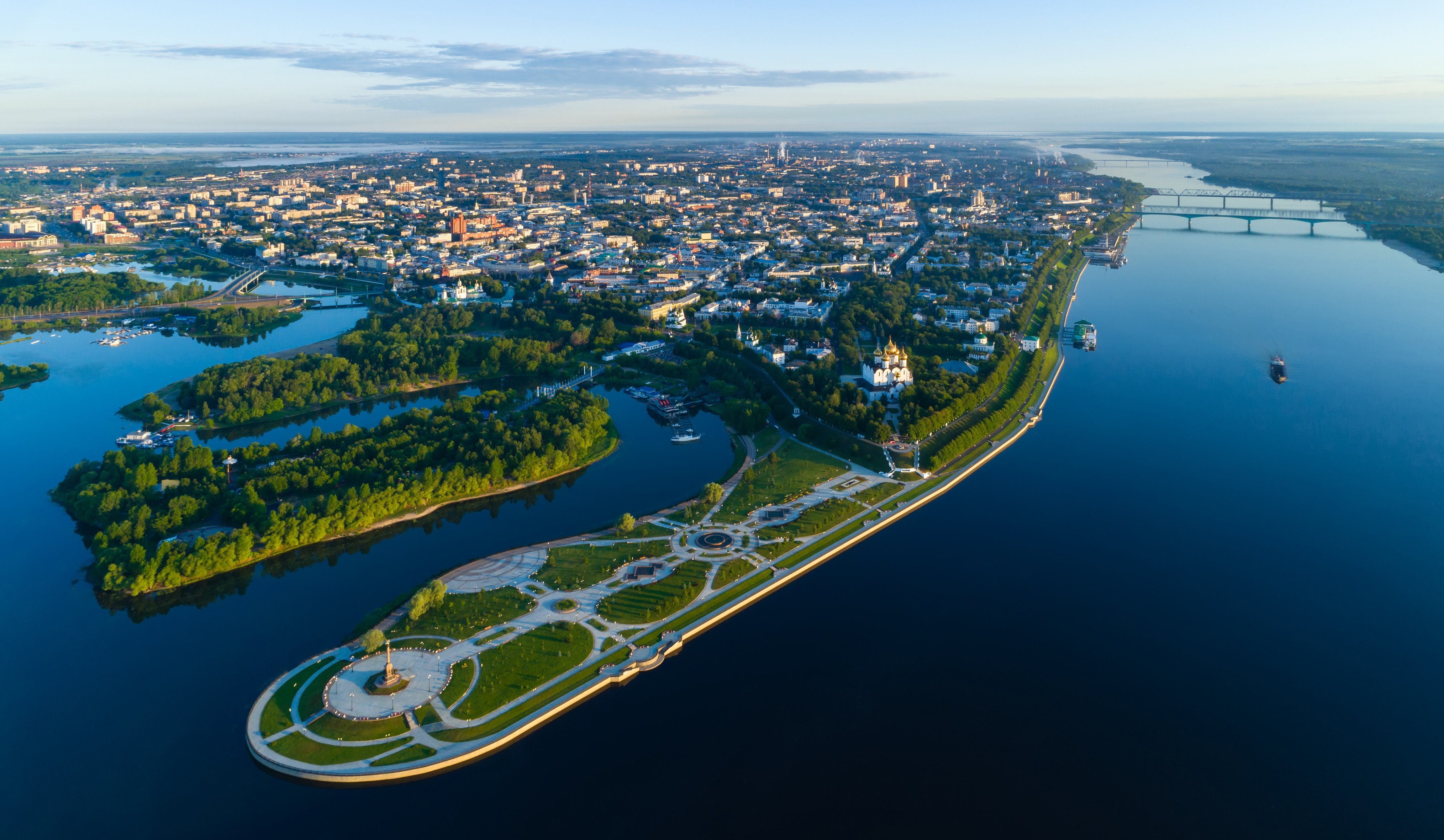 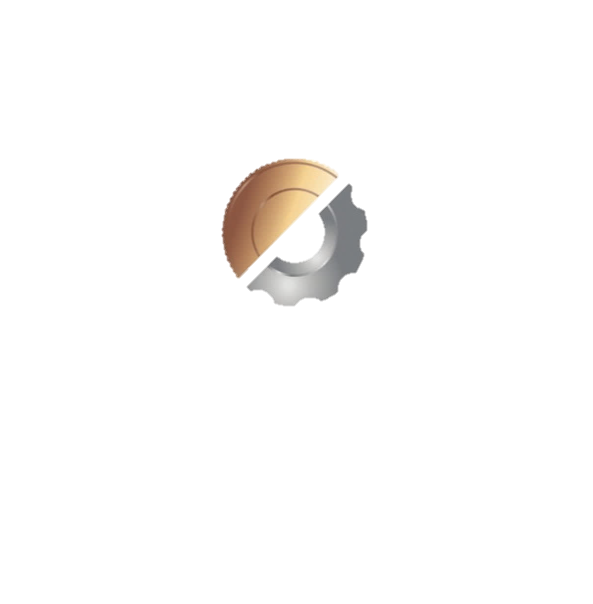 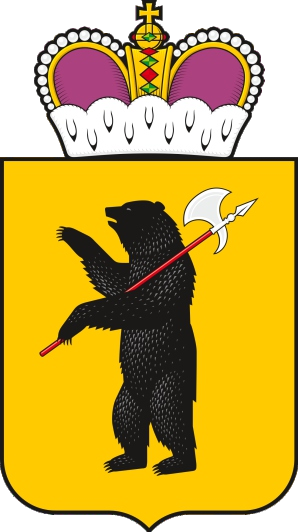 Департамент туризма
Ярославской области
КОНТАКТНАЯ ИНФОРМАЦИЯ
Департамент инвестиций, промышленности и внешнеэкономической деятельности 
Ярославской области
150014, г. Ярославль, ул Свободы, 62
тел.: +7 (4852) 40-19-12
e-mail: at@yarregion.ru
www.yarregion.ru
150014, г. Ярославль, ул Свободы, 62
тел.: +7 (4852) 40-19-03
e-mail: der@yarregion.ru
www.yarregion.ru
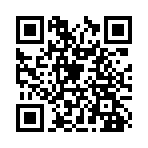 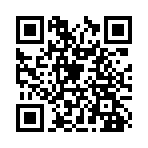 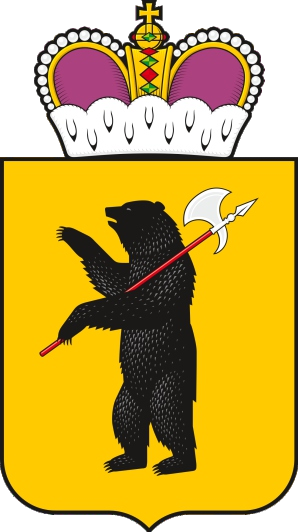 Департамент агропромышленного комплекса и потребительского рынка
Ярославской области
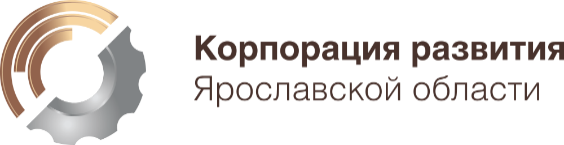 150002, г. Ярославль, ул. Стачек, д. 53
тел. : (4852) 78-64-86; 
e-mail: dapk@yarregion.ru
www.yarregion.ru
150014, г. Ярославль, ул Свободы, 71А
тел.: +7 (4852) 230-230
e-mail: corporation@invest76.ru
www.invest76.ru
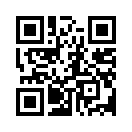 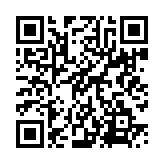